Без лишних слов
Внимательно слушайте определения терминов.
Работая в паре*, найдите название термина. 
Поднимите табличку.
_______________________
* Разговаривать с партнером нельзя.
Оцени свою работу
+ если удалось узнать все термины
± если были ошибки
- если не узнал ни одного термина
Атомно-молекулярное учение
Цель урока
Объяснить физические и химические явления с позиции атомно-молекулярного учения.
Фишбоун
Причины
Проблема
Вывод
Факты
Физкультминутка
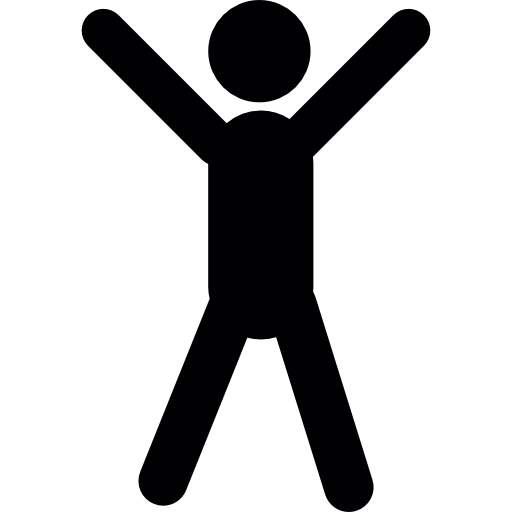 Атомы
Поднимаем руки вверх
Физкультминутка
Молекулы
Берем за руки одноклассника
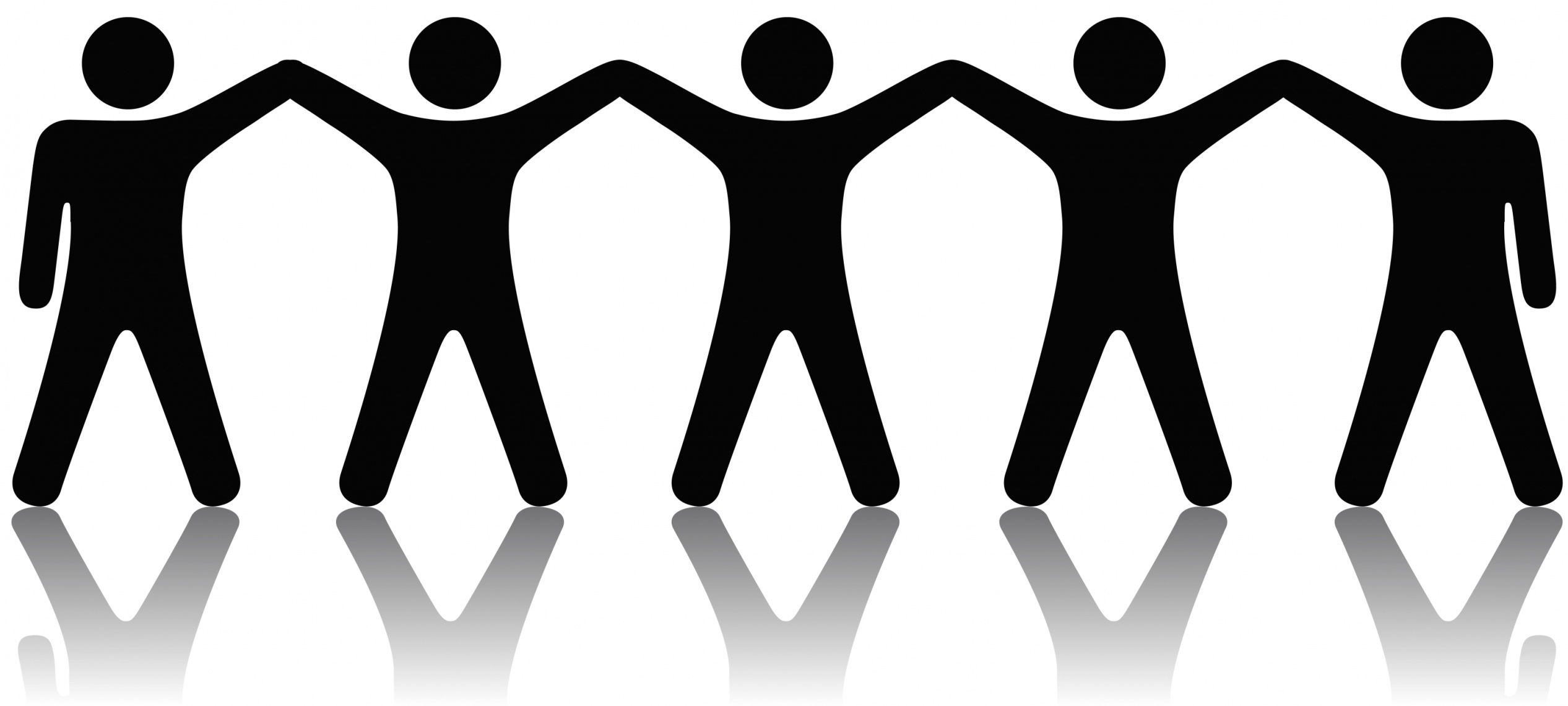 Физкультминутка
Ионы
Поднимаем одну ногу
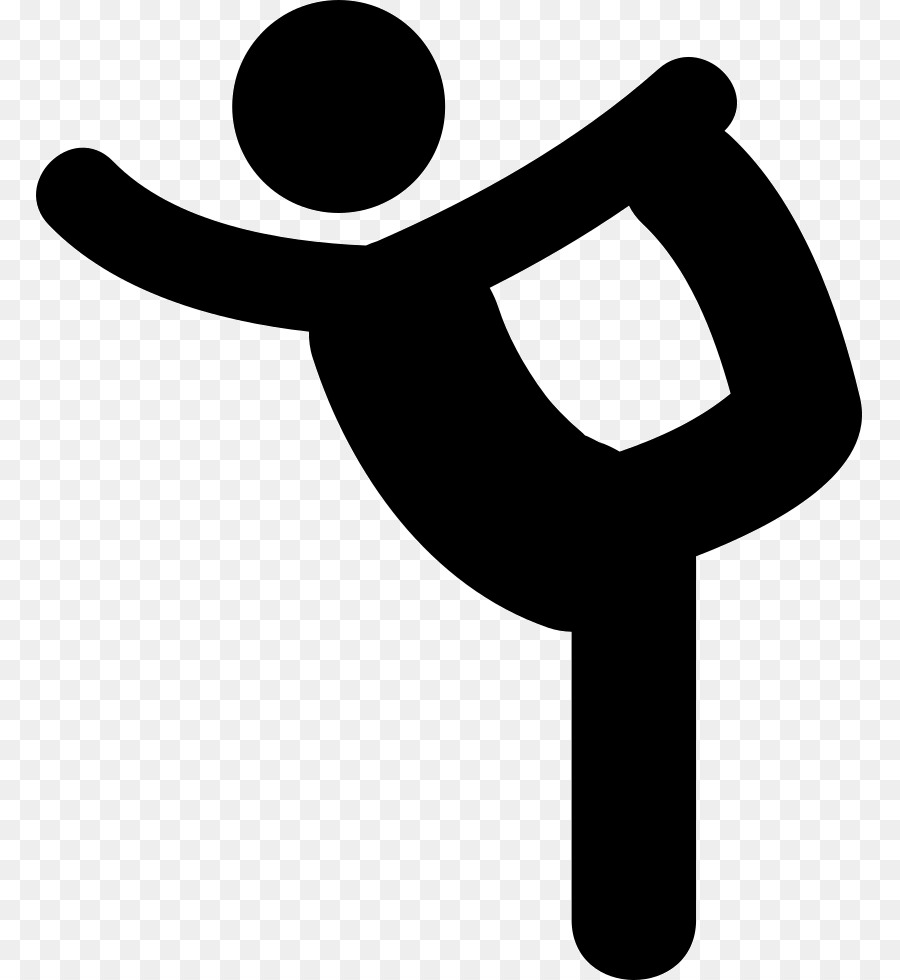 Поехали!
Атомы
Ионы
Молекулы
Молодцы!
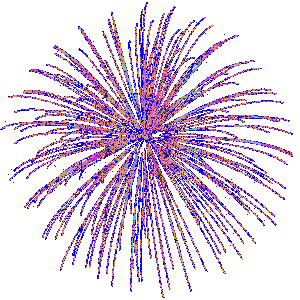 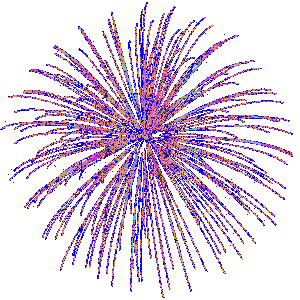 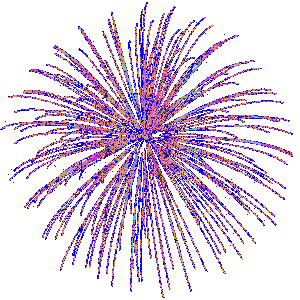 Объединитесь в группы. У членов одной группы карточки одного цвета.
Выполните задания на карточках.
Оцените свою работу в группе:
+ все мои идею были правильные
± у меня были ошибки
- я не мог помочь группе
Домашнее задание
§ 18 (всем)
Сообщение о М. В. Ломоносове (по желанию)
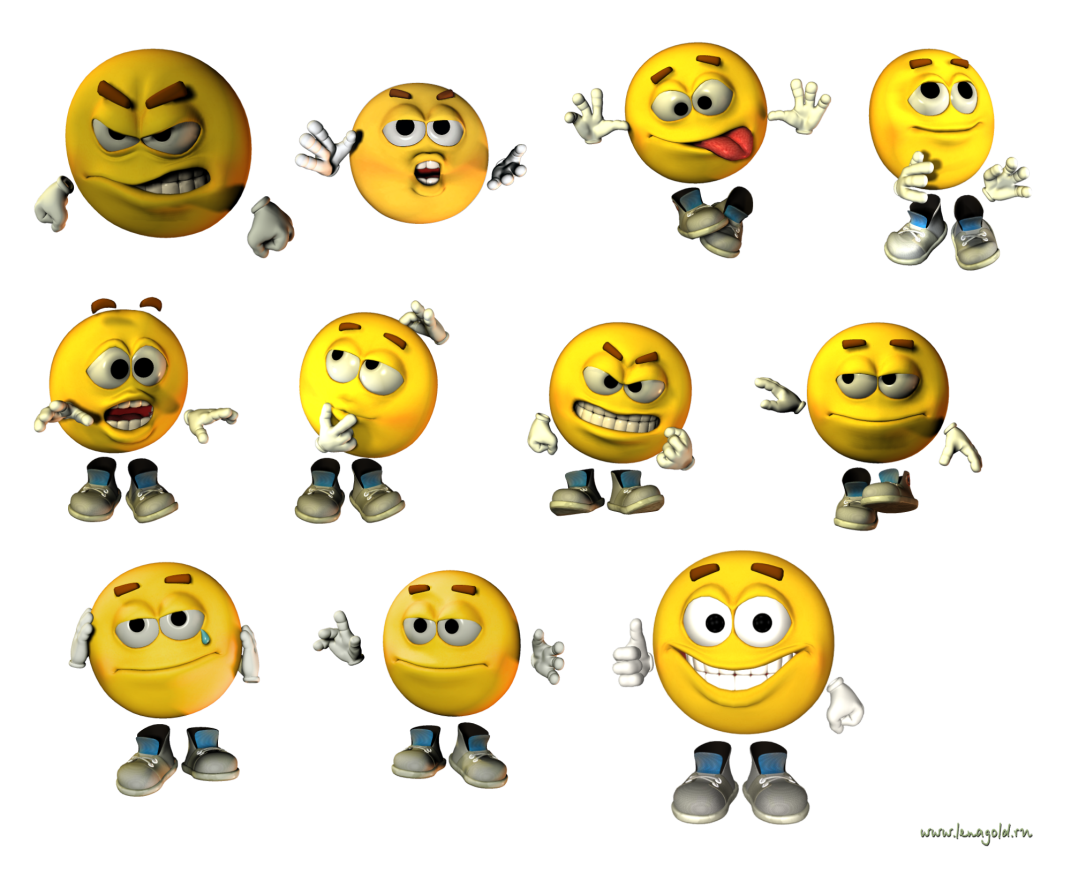 Лесенка успеха
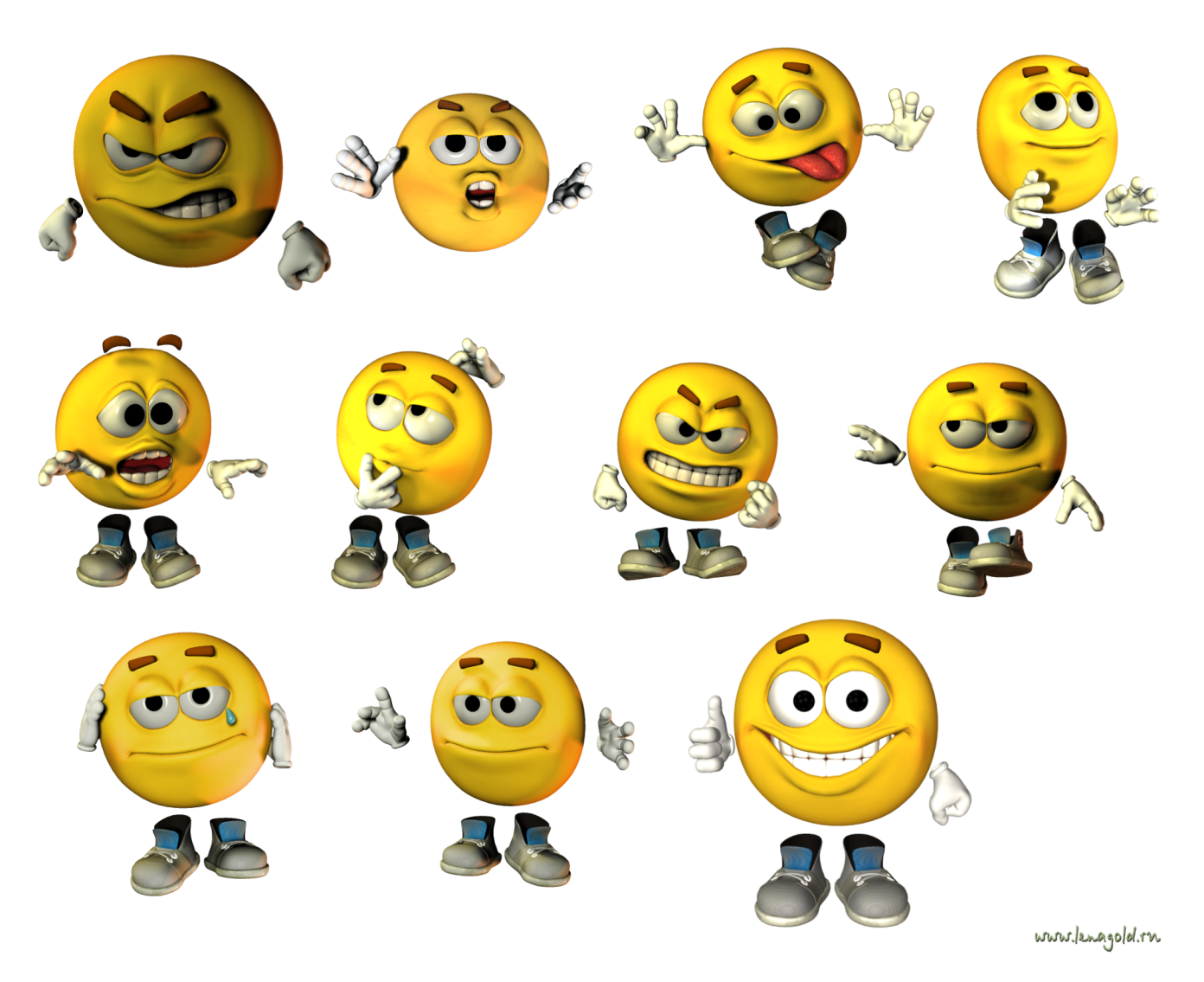 5. Смогу объяснить другим
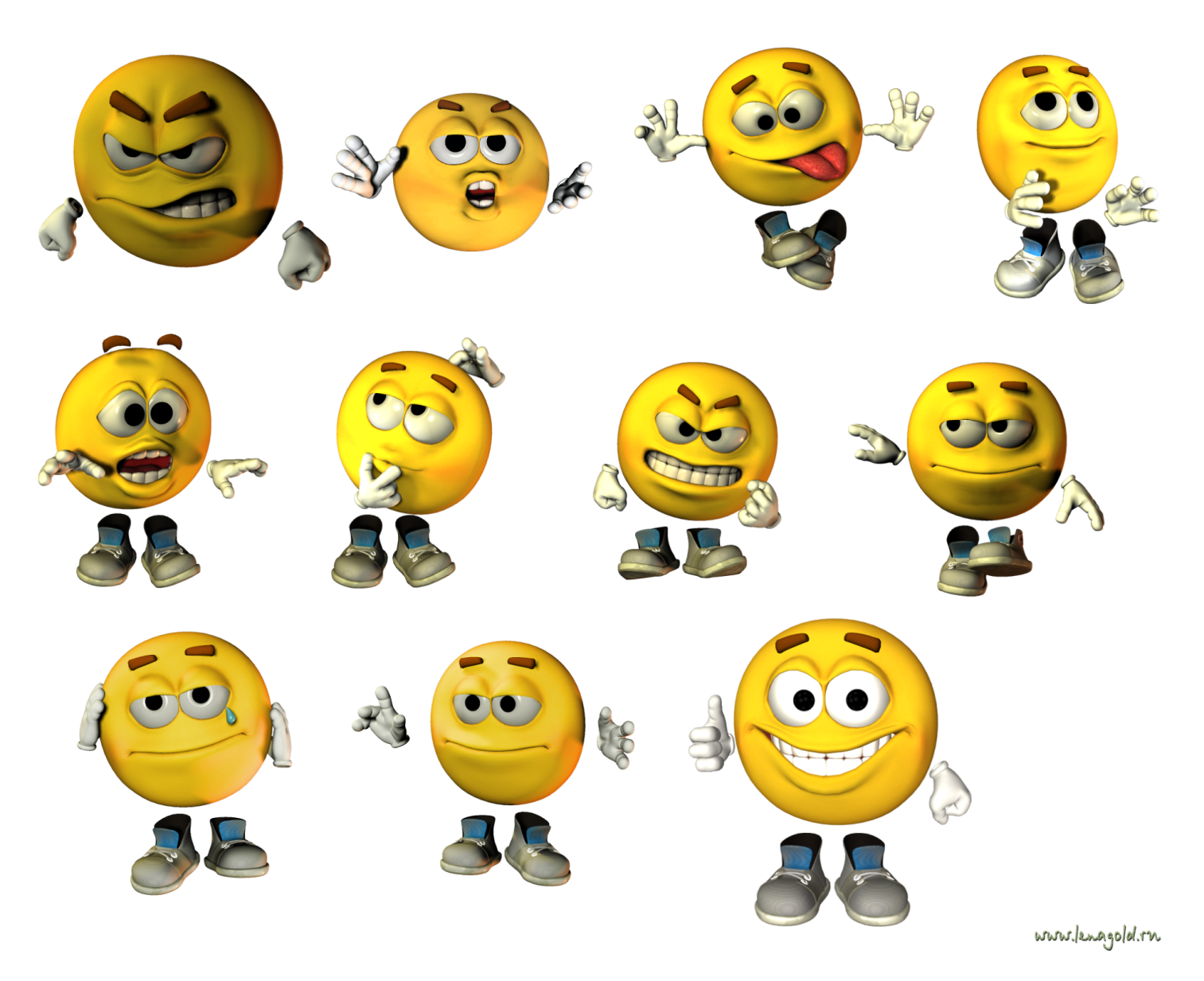 4. Сделал и понял
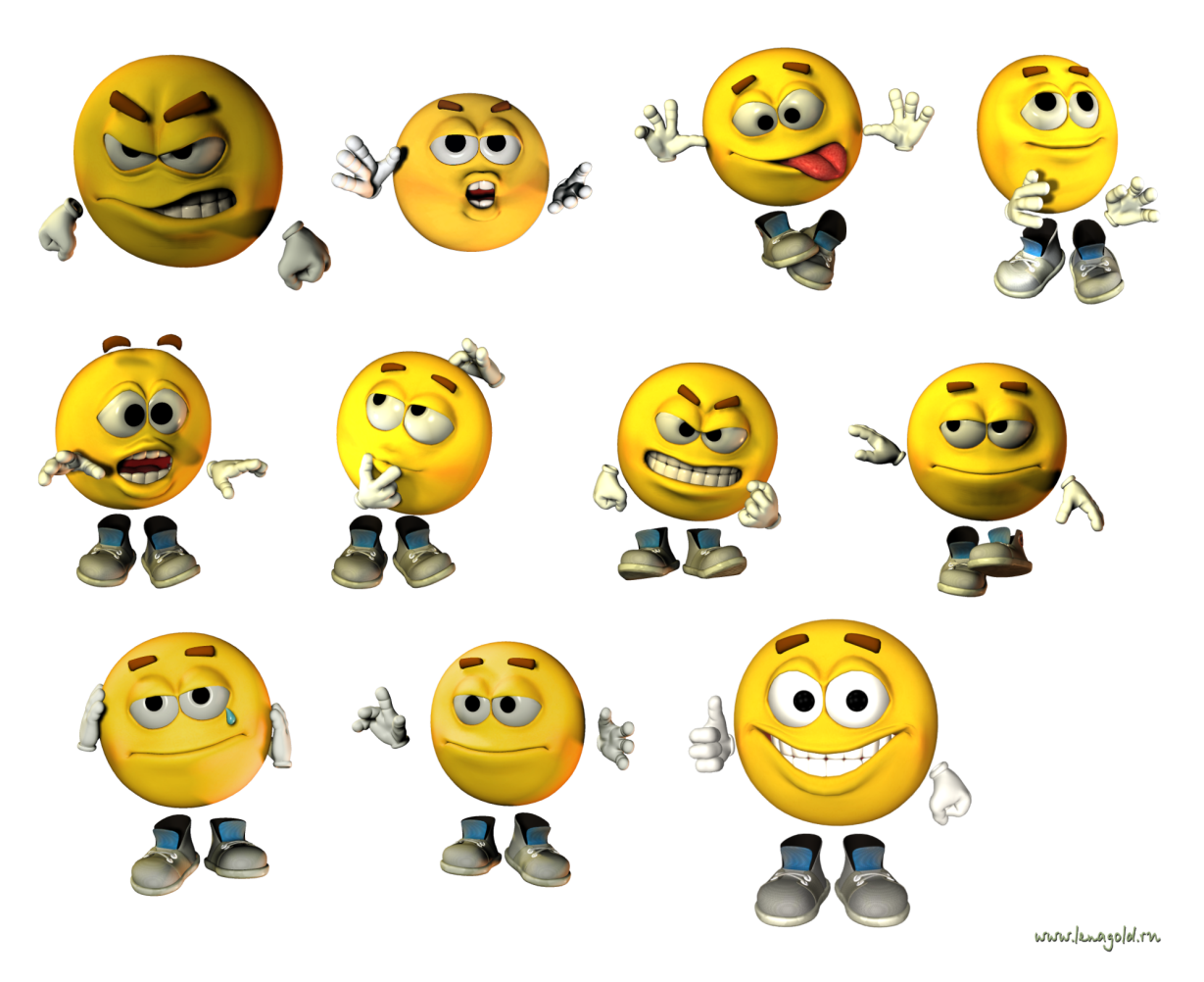 3. Увидел и запомнил
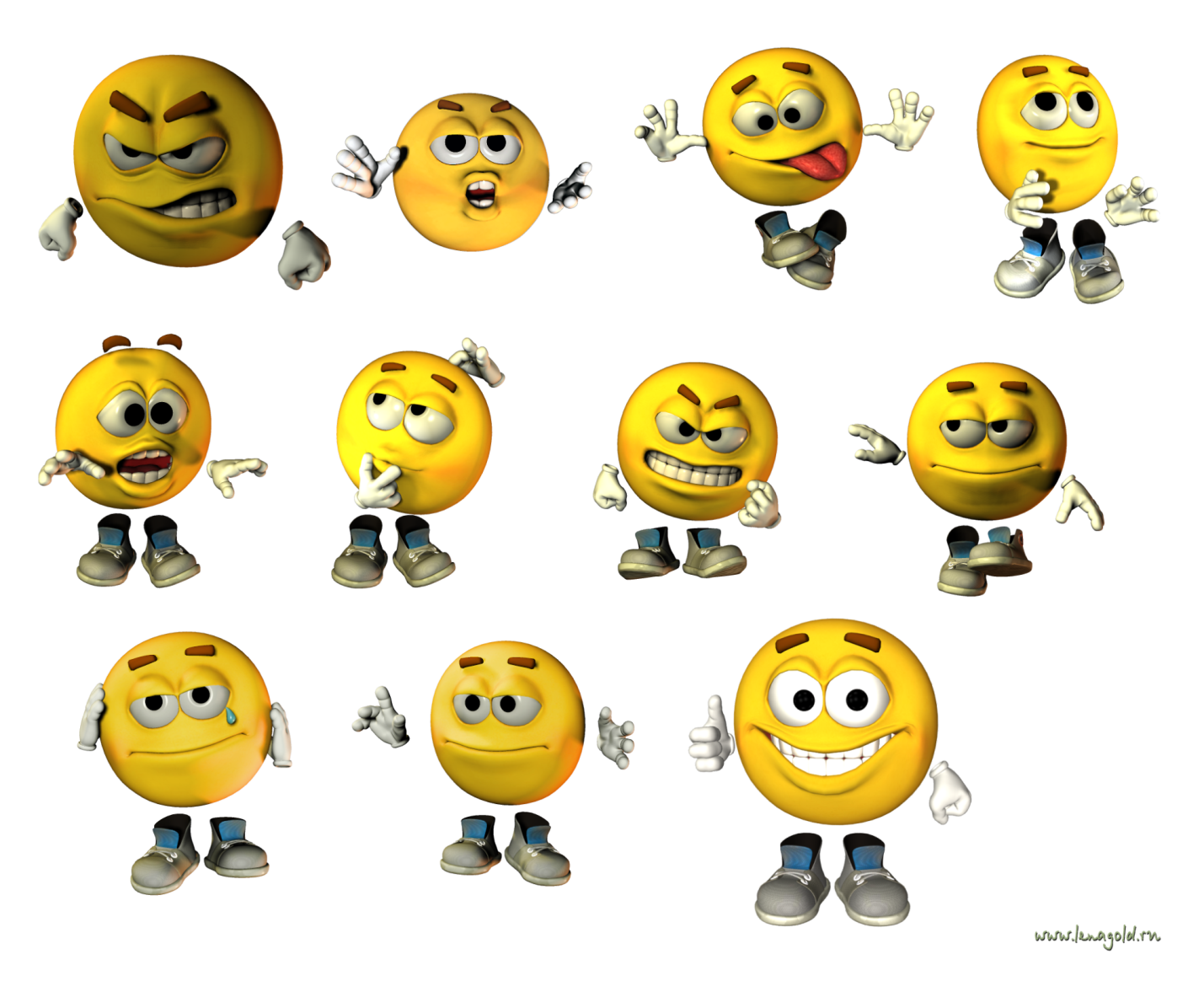 2. Услышал и не понял
1. Услышал и забыл